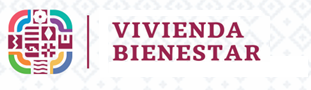 LOGO DEPENDENCIA
COMUNICADO URGENTE
17 de Junio 2024
A los Licitantes inscritos dentro de la CONVOCATORIA PÚBLICA ESTATAL 002-2024 de Vivienda Bienestar, correspondientes a los procedimientos de Licitación Pública Estatal números del EO-XX008-2024 al EO-XX022-2024, se les comunica de manera urgente el  diferimiento del Fallo:

 




Así mismo, se reprograma la fecha de la firma de contrato programada el día 18 de junio de 2024 para el día 19 de junio de 2024.

Las actividades se llevarán a cabo en las instalaciones del Centro Administrativo del Poder Ejecutivo y Judicial “General Porfirio Díaz, Soldado de la Patria”, sita en Avenida Gerardo Pandal Graff #1, en la localidad de Reyes Mantecón del municipio de San Bartolo Coyotepec, Oaxaca, C.P. 71295, en los horarios conforme a lo indicado en las bases de estos procedimientos.

ATENTAMENTE
Dirección de Planeación y Presupuesto
Vivienda Bienestar